UNIT 8:  EcologyWhat are the levels of organization in ecology?
ORGANISMS AND THEIR ENVIRONMENT
LOTS OF VOCABULARY!!!
 
* Ecology:  the study of the interactions between organisms and their environment
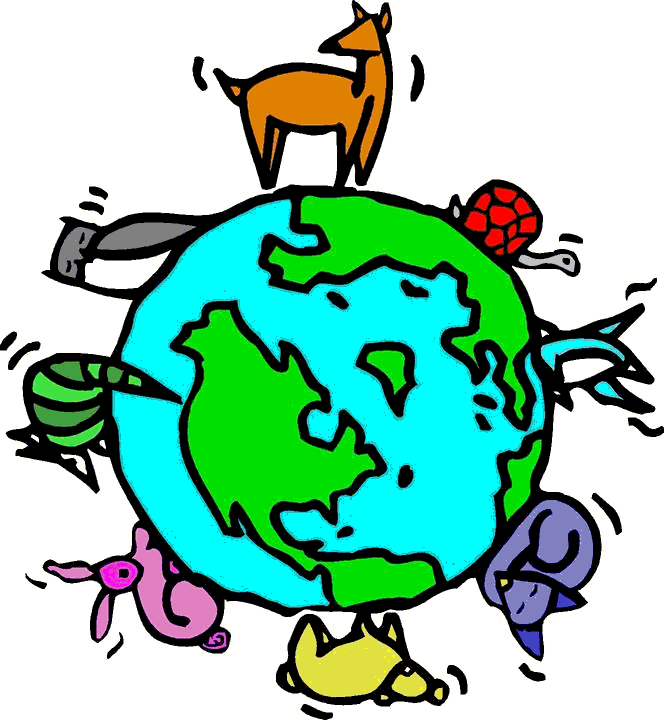 Ecology
2 types of factors in an organisms’ environment:  
* Biotic factors  (bio - _____ )	* Abiotic factors
-  all the living				-  all the nonliving
organisms in an 				 parts of  the 
environment				environment
Ex. Plants and animals		    that affect 							organisms				  			  Ex. Temperature, water, 					               Oxygen, rocks, rain and sun
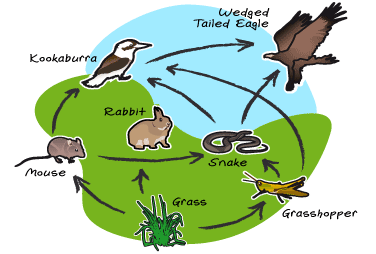 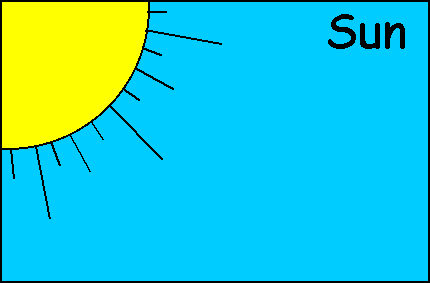 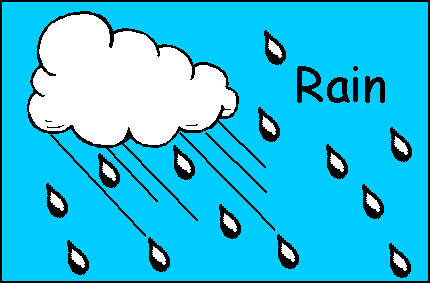 Levels of Organization
Levels of Organization:  The Organization of Life
**All living matter is organized into levels: (from lowest to highest)
1) Organism:  a _living_ thing    Ex. Human
-  Multicellular organisms are complex.  They are composed of body systems made of organs, which are made of tissues, which are made of cells, which have organelles made of molecules.
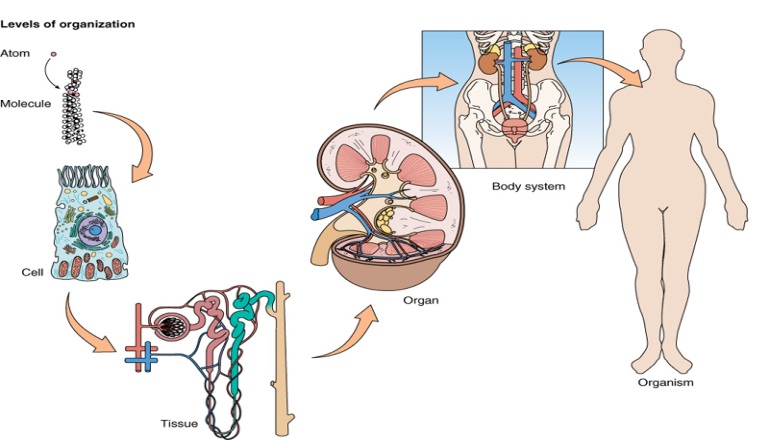 Levels of Organization
2) Population:  a group of organisms of a) one species b) living in the same place, c) at the same time, d) that interbreed

Ex. Human population
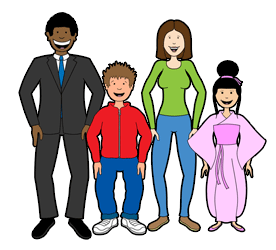 Levels of Organization
3)  Community:  several interacting species that live in the same place

Ex. Humans and pets
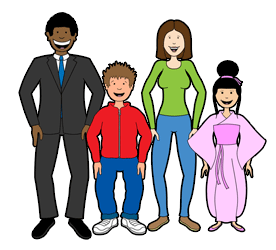 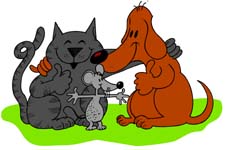 Levels of Organization
4) Ecosystem:  all the biotic factors and abiotic factors in a community.
Ex. pond
-  2 types of ecosystems:  terrestrial & aquatic
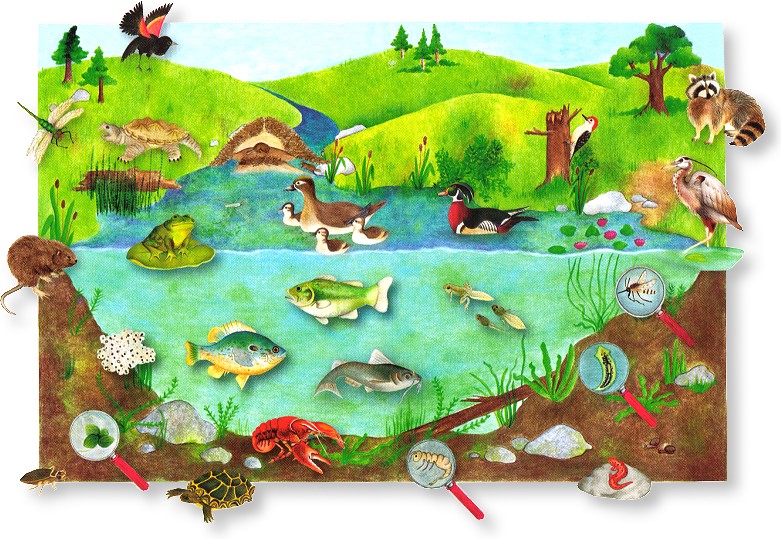 Levels of Organization
5) Biosphere:  the highest level of organization.  
    -  made up of the entire Earth and its living and nonliving parts
WHERE AND HOW ORGANISMS LIVE
* Niche:  the role a species plays in a community.

* Habitat:  the place where an organism lives out its 
life
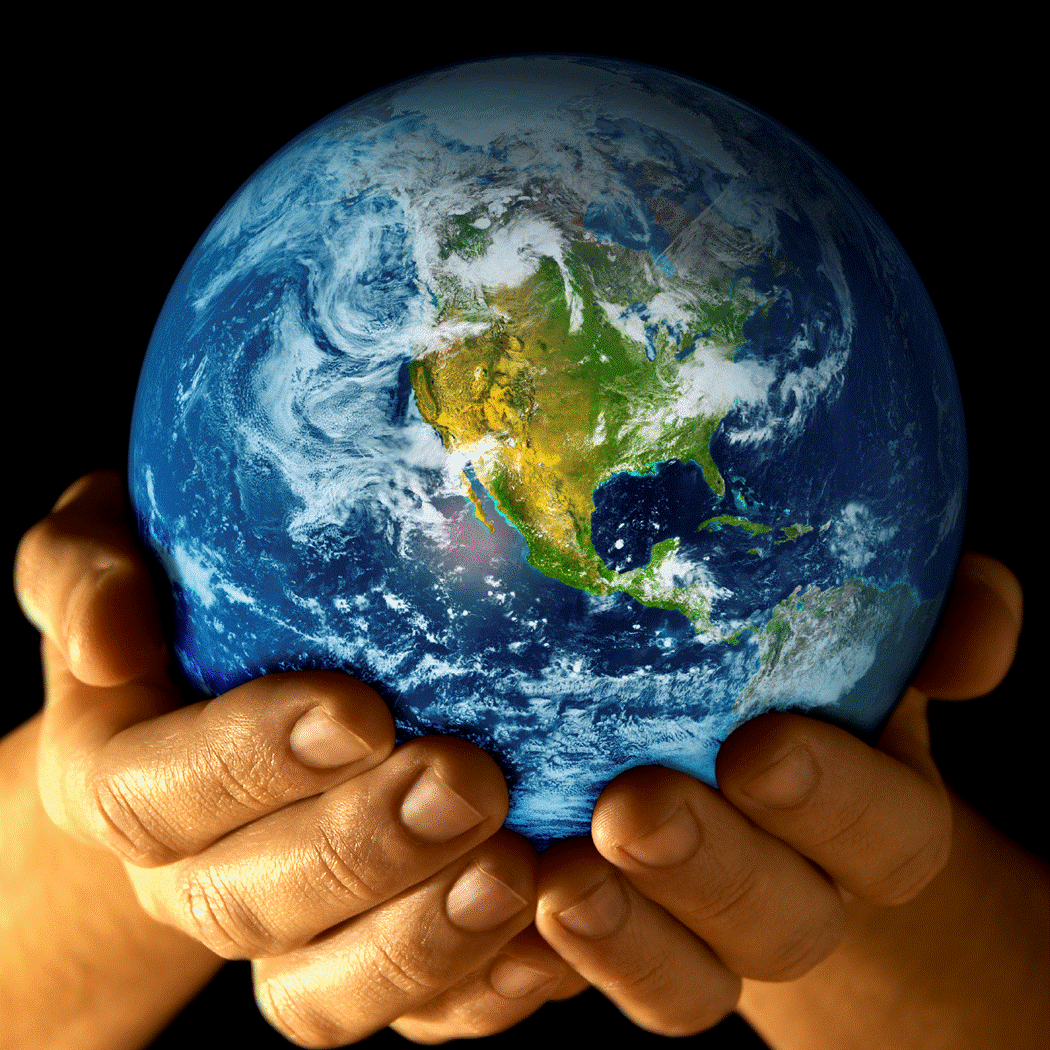